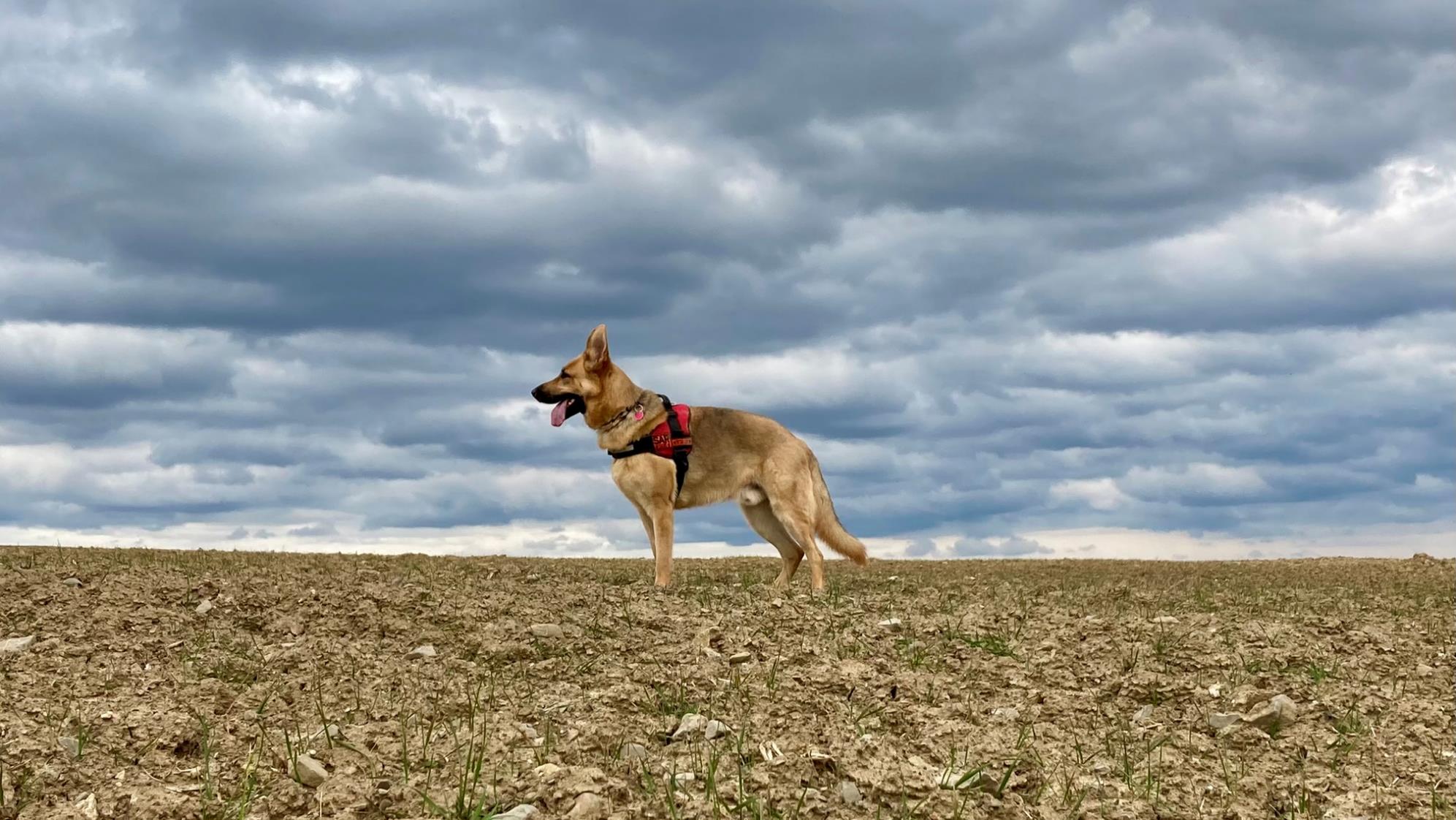 Versie: 10 juni 23
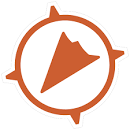 CALTopo App Start
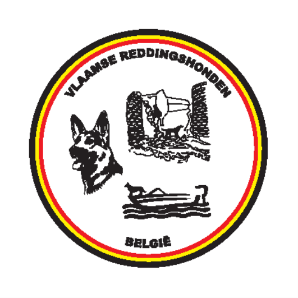 Vlaamse Reddingshonden (België)
Van Hoeserlande (Hoesy) Patrick
1
Inhoud
CalTopo: Voor- en nadelen 
Installatie App
App setup
Gebruik voor, tijdens en na de zoekactie
Uitbreiding: Andere functionaliteiten
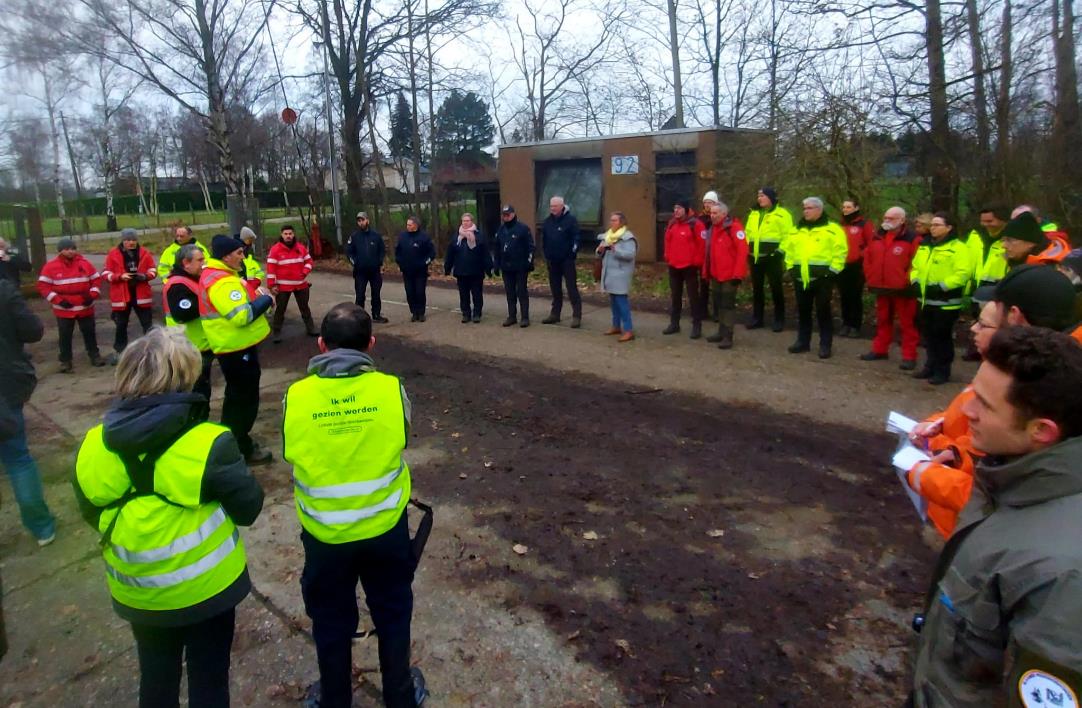 2
CalTOPO APP voor Smartphone
Voordelen
Gemakkelijk mee te nemen tijdens de zoekacties
Moet niet constant verbinding hebben
Onmiddellijke verbetering van team zoekpatroon mogelijk
Eenduidig doorgeven van Info
Geen extra GPS nodig, ook niet voor K9, en dus geen wachtrij om te downloaden
Bruikbaar door iedereen met een smartphone, zelfs ad hoc
Nadelen
Smartphone meenemen
Extra batterij nodig
Afhankelijk van je smartphone, mogelijks probleem bij regen
Verbinding nodig bij installatie (niet noodzakelijk bij gebruik)
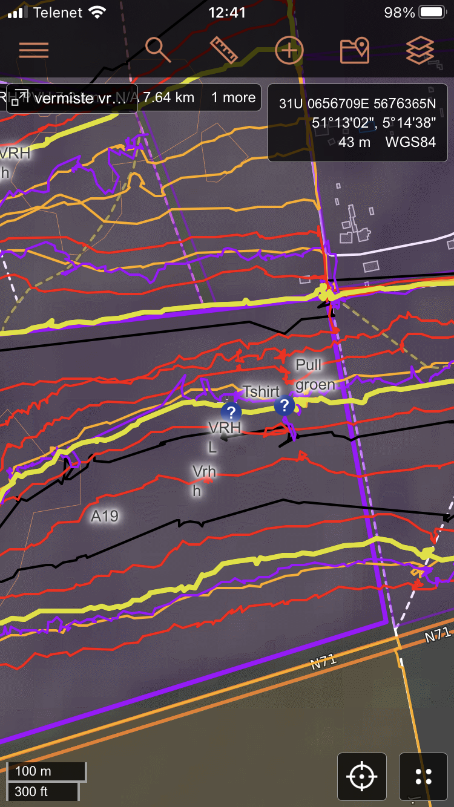 3
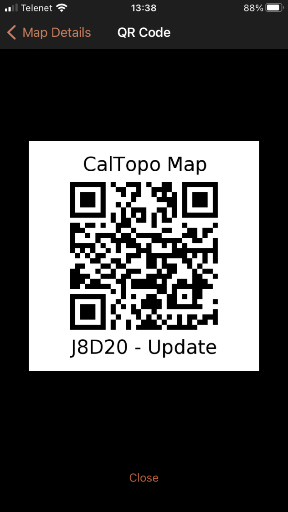 Ter beschikking Bij OCP
Uitleg en procedure installatie en gebruik CalTopo (plus URL)
QR code actieve map
Afspraken benaming teams, clues, … bij gebruik CalTopo
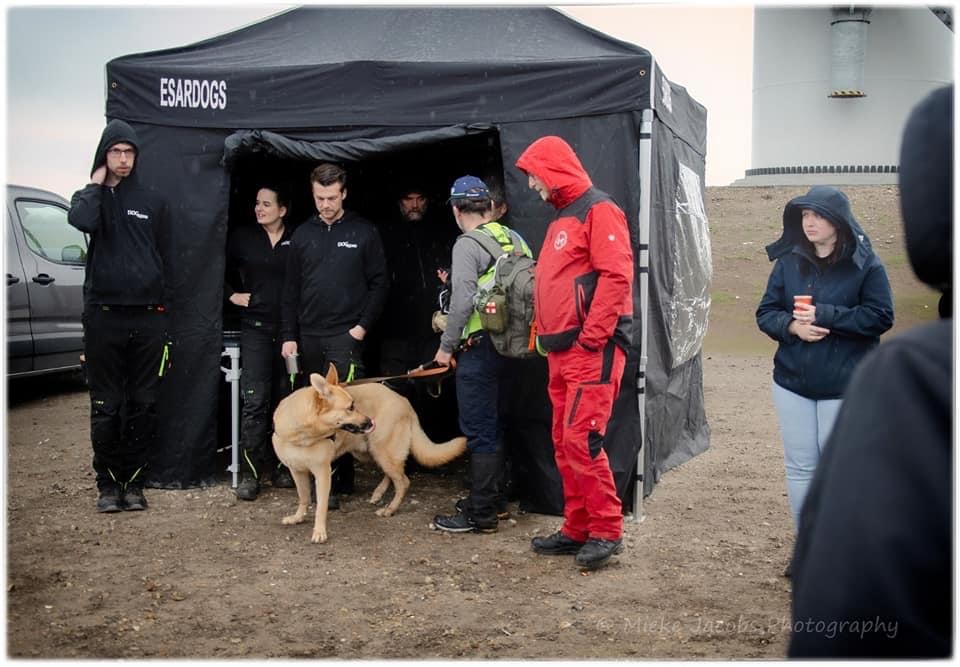 4
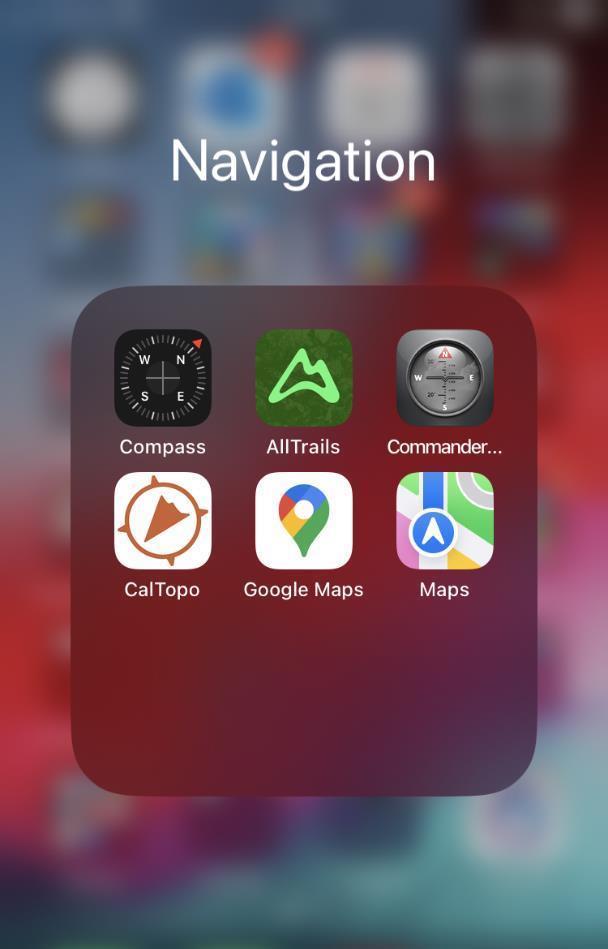 Installatie App
Ga naar de App Store
Zoek naar ‘caltopo’  
Installeer de App
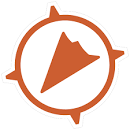 Opgepast: 
De screenshots in deze slides zijn van een iPhone. Schermen van een Android smartphone kunnen lichtjes verschillen.
5
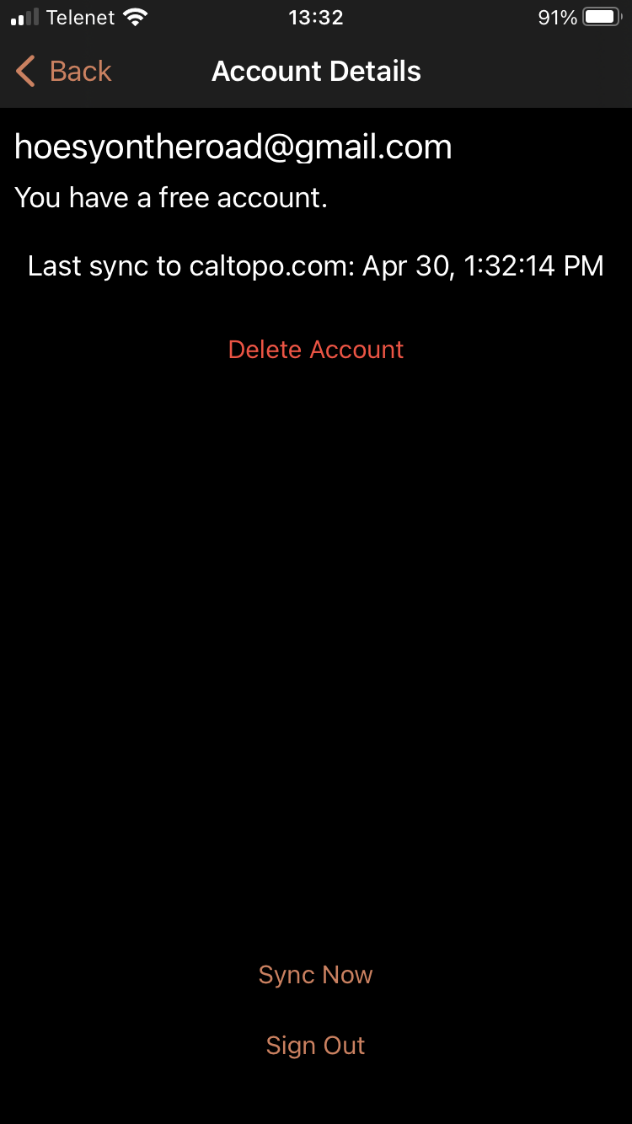 App SETUP
Open de App:
Selecteer de CalTopo logo
‘Sign-in’ met een email account
Check voor de verificatie email en vervolledig de stap
Druk op het ‘Sync Account’ veld
6
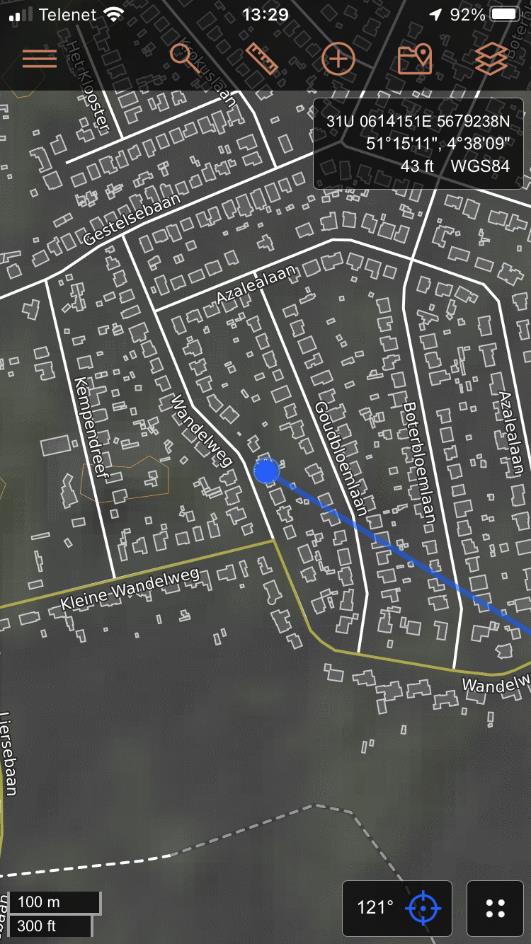 INSTELLEN coördinaten systeem
Druk op het menu icoon (de 3 lijnen links boven)
7
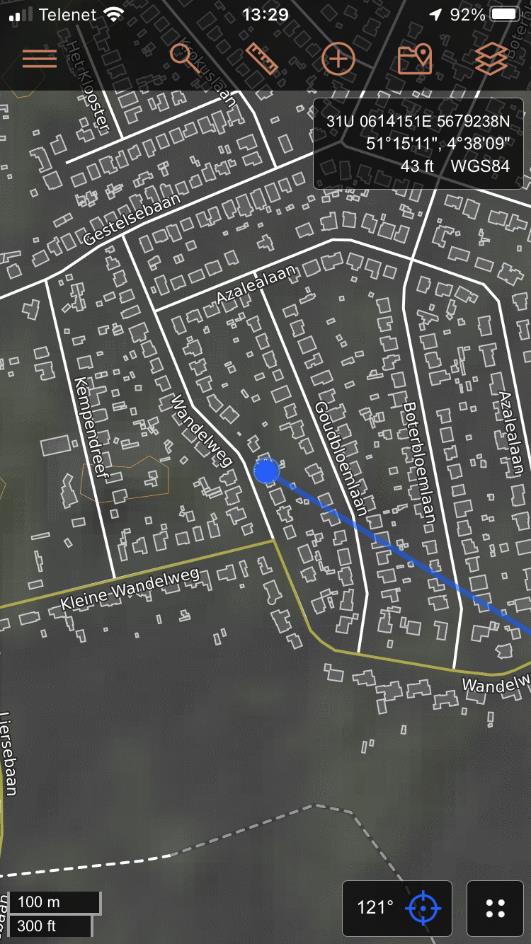 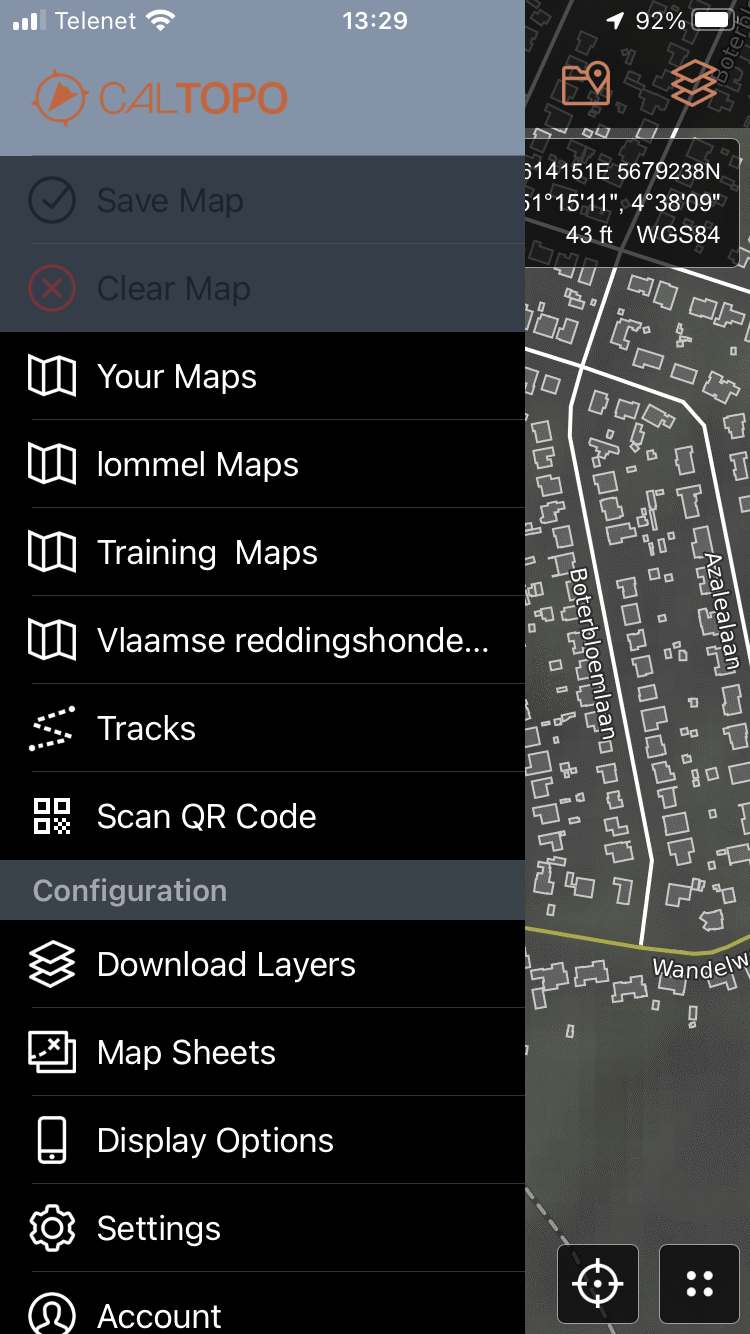 INSTELLEN coördinaten systeem
Druk op het menu icoon (de 3 lijnen links boven)
Druk op het veld ‘Display Options’
8
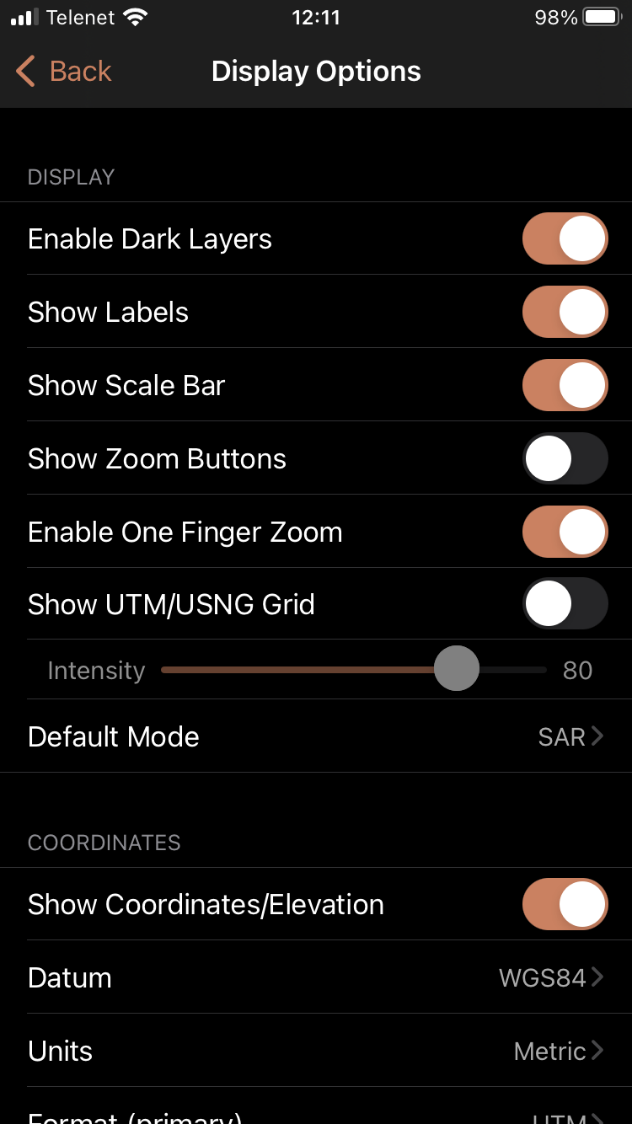 INSTELLEN coördinaten systeem
Activeer ‘Show UTM/USNG Grid’ (optie)
Zet ‘Default Mode’ op ‘SAR’
Verzeker je dat ‘Datum’ op ‘WGS84’ staat
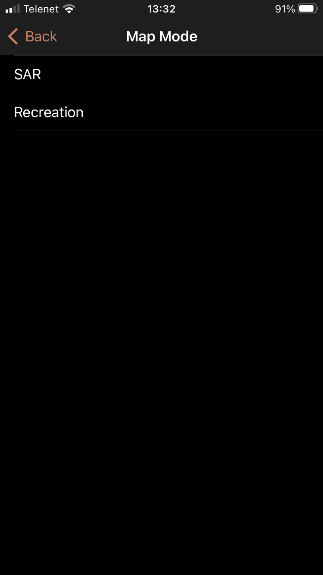 9
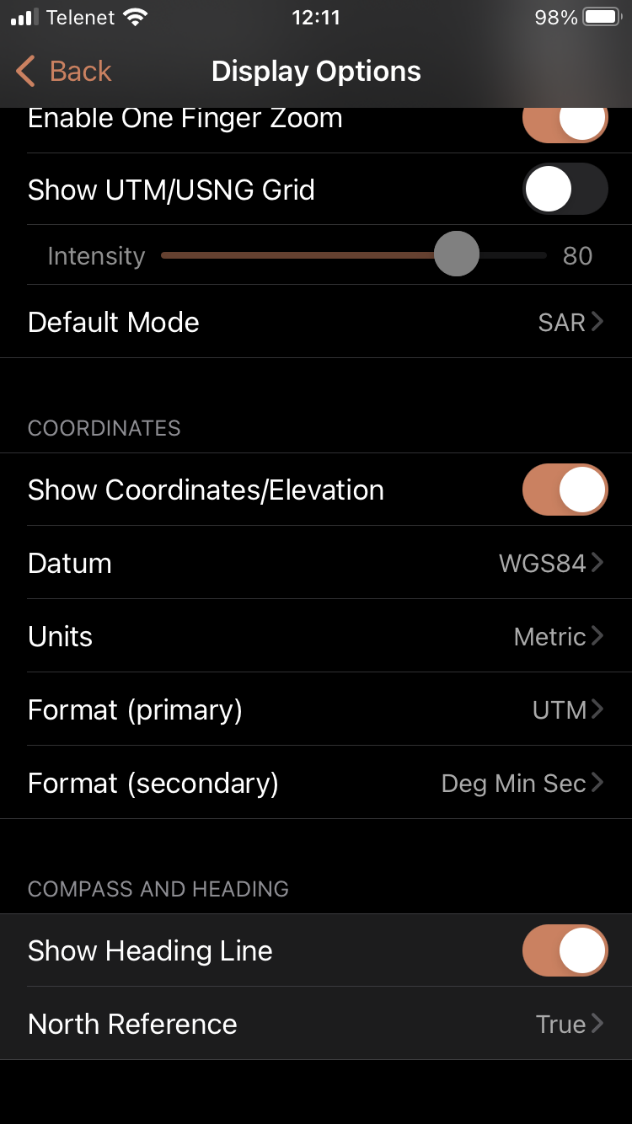 INSTELLEN coördinaten systeem
Zet ‘Units’ op ‘Metric’
Zet ‘Format (primary)’ op ‘UTM’
Zet ‘Format (secondary)’ op ‘Deg Min Sec’
Zet ‘Show Heading Line’ aan (optie)
Zet ‘North Reference’ op ‘True’
Druk op ‘Back’ boven links om terug te keren
10
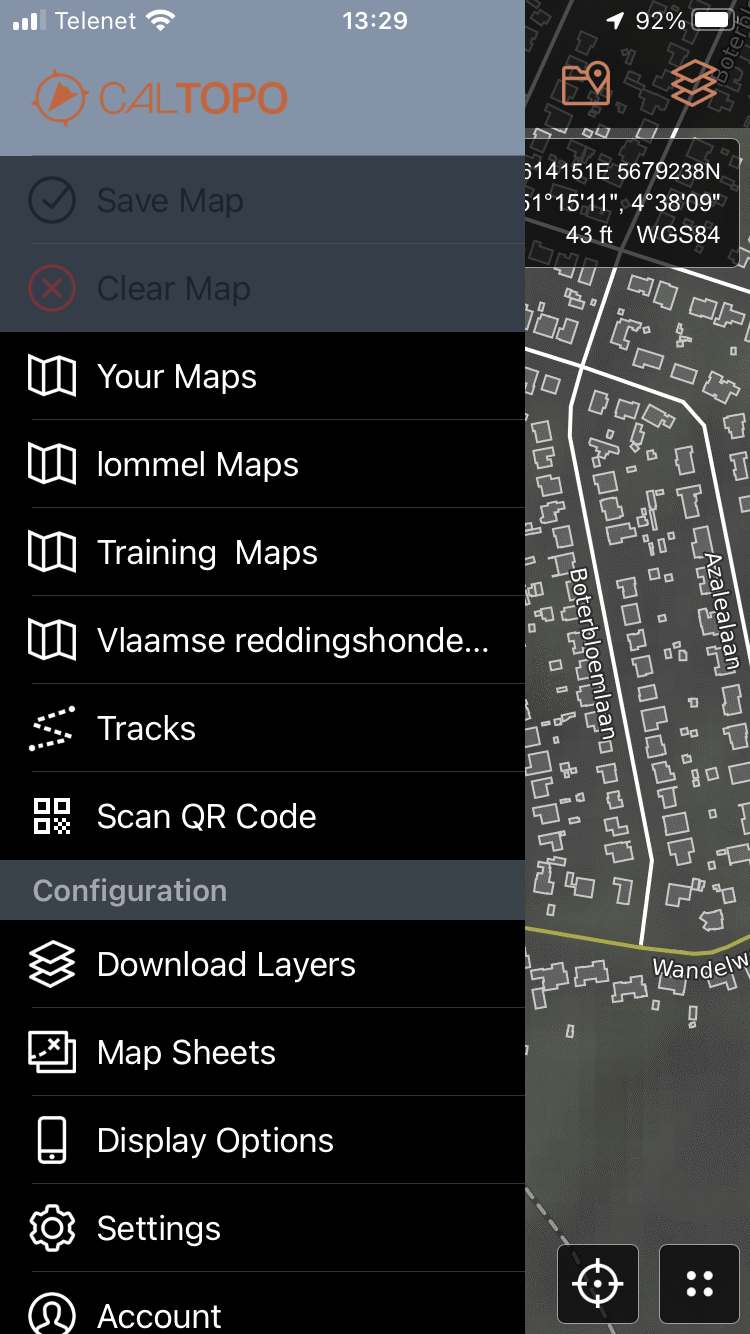 Toegang tot kaart zoekopdracht
Methode 1: QR code
Opmerking: De QR code op een geprinte kaart zal een pdf-versie van deze kaart in je browser openen

Druk op het menu icoon (de 3 lijnen links boven)
Druk op het ‘Scan QR Code’ veld
Mik met je camera op de QR code die je aangeboden werd of aan de OCP te vinden is
Tip: Maak een foto van de QR code om je teamgenoten te helpen
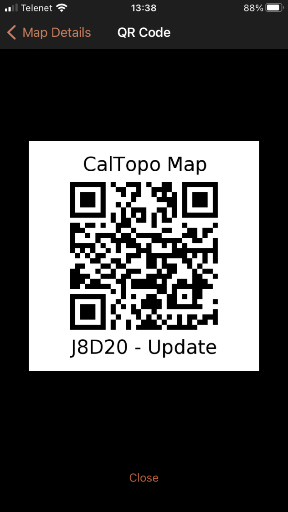 11
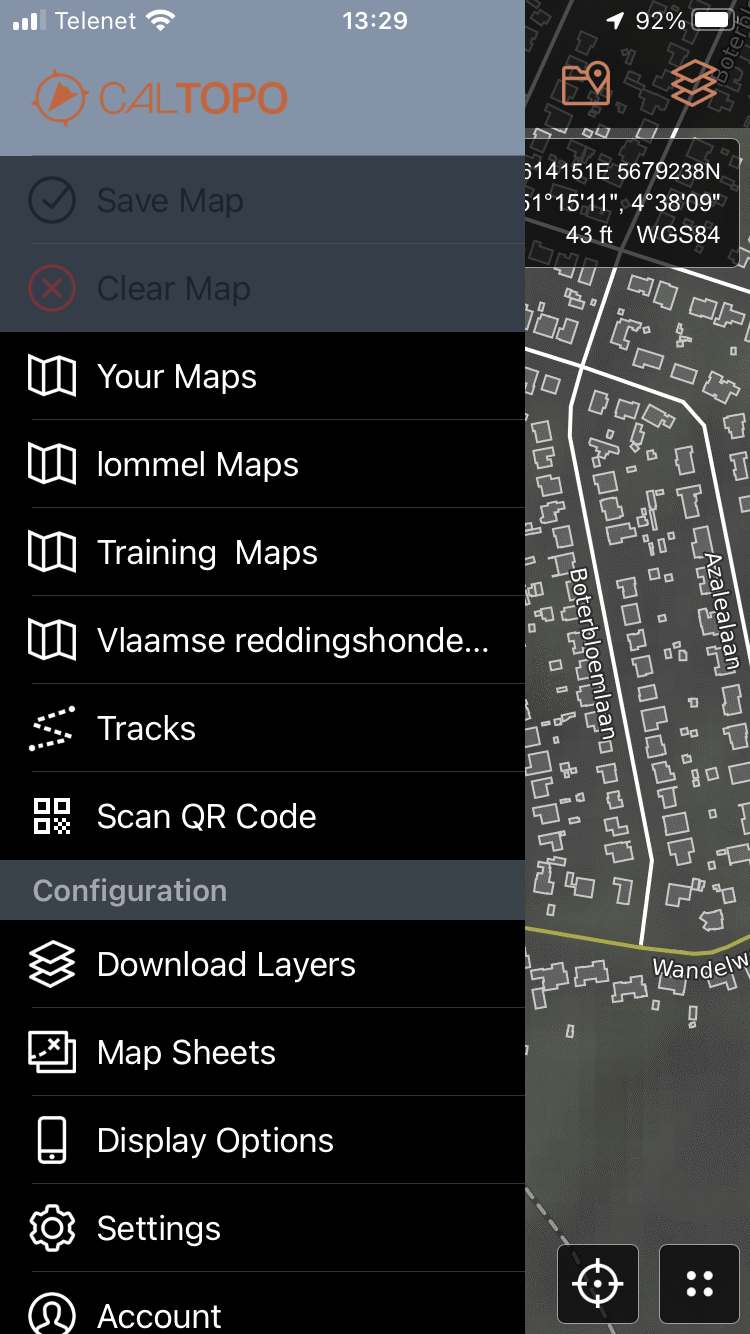 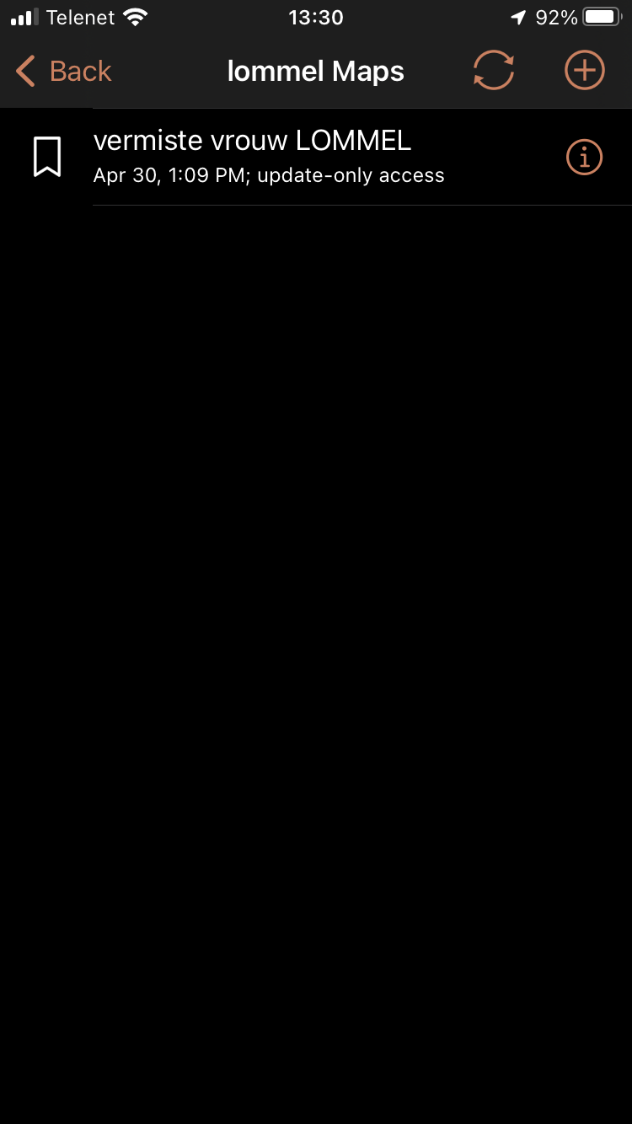 Toegang tot kaart zoekopdracht
Methode 2: Kaart
Druk op het menu icoon (de 3 lijnen links boven)
Selecteer de folder met kaarten doorgegeven door de commandopost (OCP)
In het volgend scherm, selecteer de kaart doorgegeven door de OCP
12
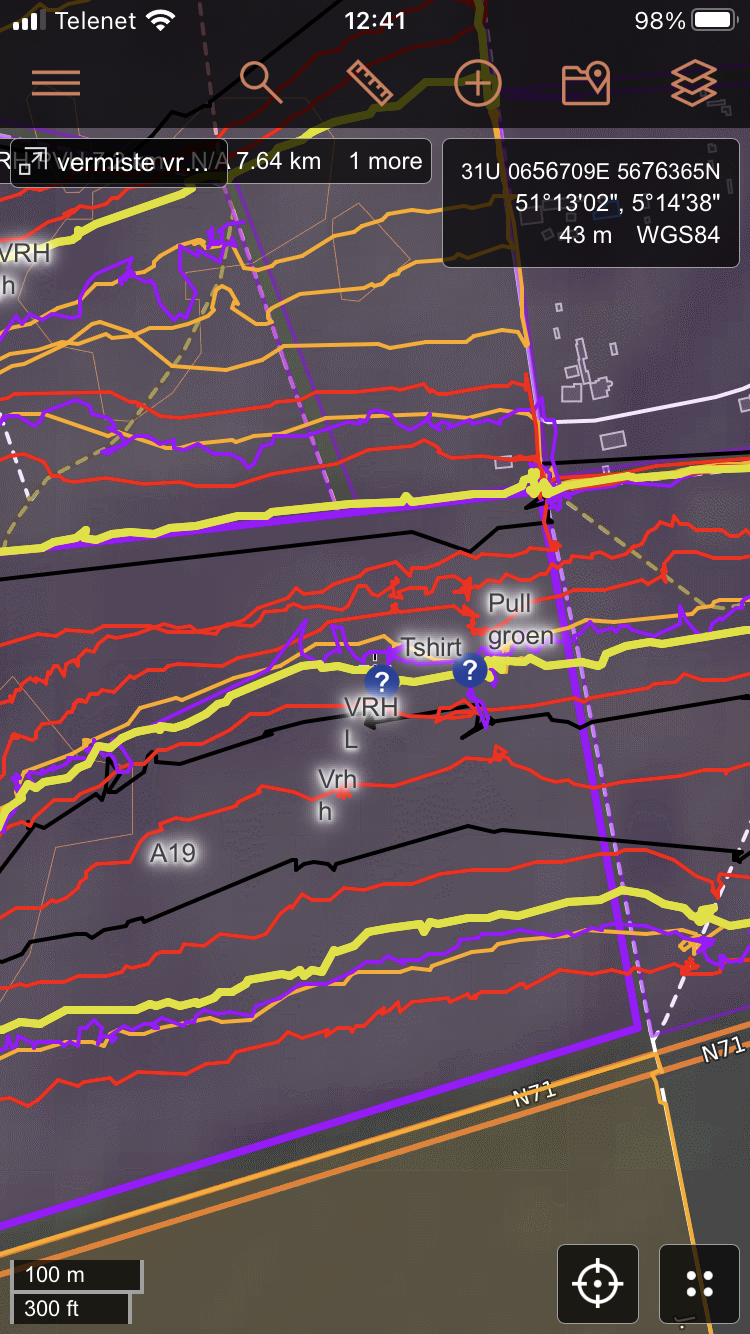 Je ‘track’ aanzetten aan het begin van de zoekactie
Druk op het icoontje rechts onderaan (de 4 puntjes)
13
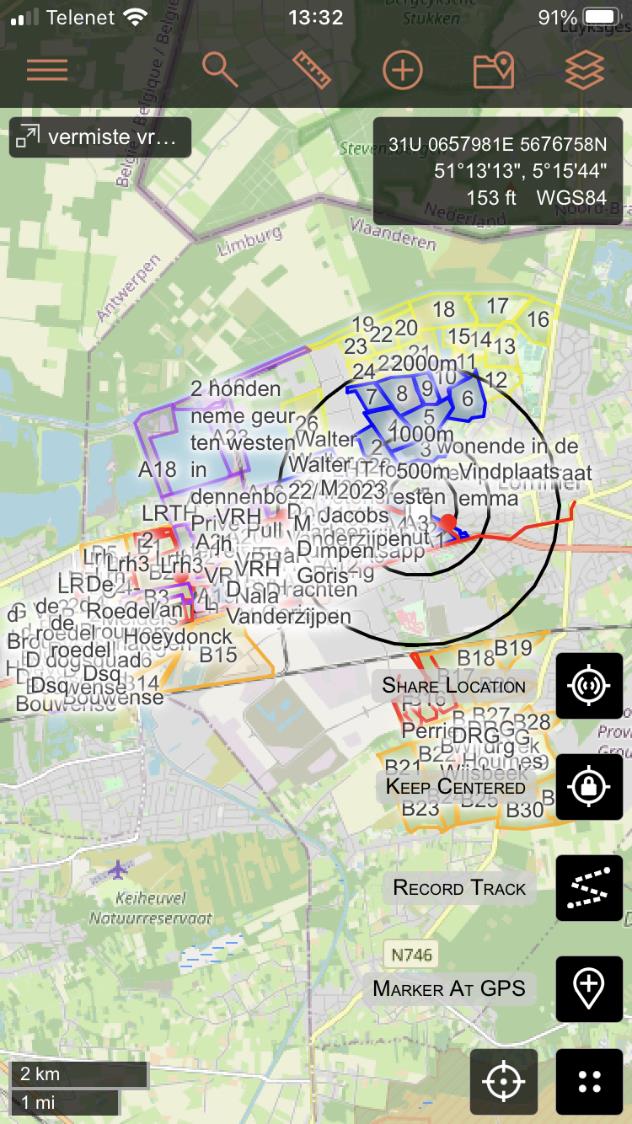 Je ‘track’ aanzetten aan het begin van de zoekactie
Druk op het icoontje rechts onderaan (de 4 puntjes)
Druk op het icoontje naast ‘Record Track’
14
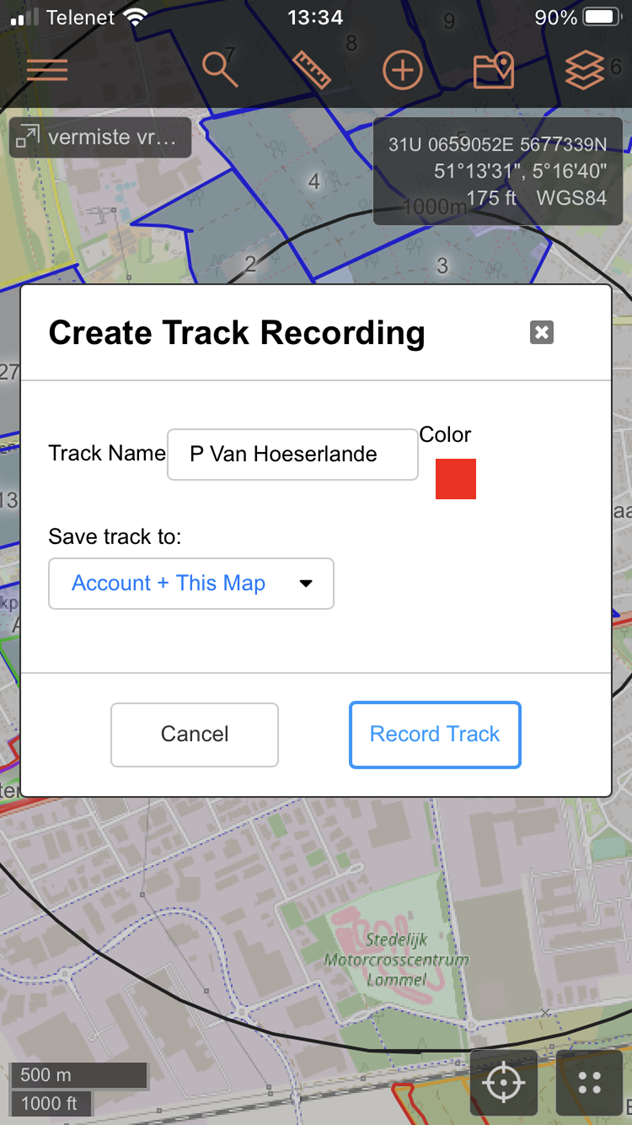 Je ‘track’ aanzetten aan het begin van de zoekactie
Druk op het icoontje rechts onderaan (de 4 puntjes)
Druk op het icoontje naast ‘Record Track’
Vul het veld ‘Track Name’ volgens de richtlijn van OCP (naam team, nummer, initialen, …)
Geef je track een kleur (opgepast met keuzes zoals rood, blauw, … die een bepaalde betekenis hebben)
Zet ‘Save Track To’ op ‘Account + This Map’
Druk op het veld ‘Record Track’
Meld de start van je zoekactie in je gebied via radio aan de OCP
15
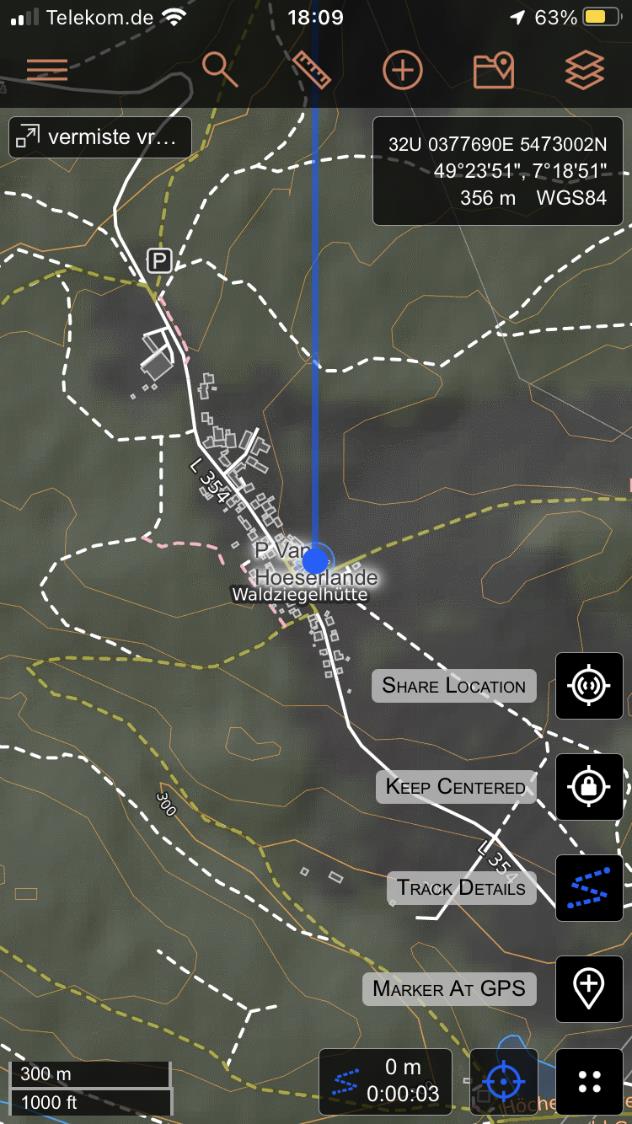 Je ‘track’ aanzetten aan het begin van de zoekactie
Info: 
Onderaan je scherm verschijnt er een kadertje met de lengte en de tijdsduur van je track. 
Als je nu op de vier puntjes duwt, zie je dat ‘Record Track’ gewijzigd is naar ‘Track Details’ en blauw ingekleurd is  
Vanaf nu wordt je route gevolgd op je App en in de ‘Account map’. Je hoeft dus je locatie niet meer te delen via ‘Share Location’
16
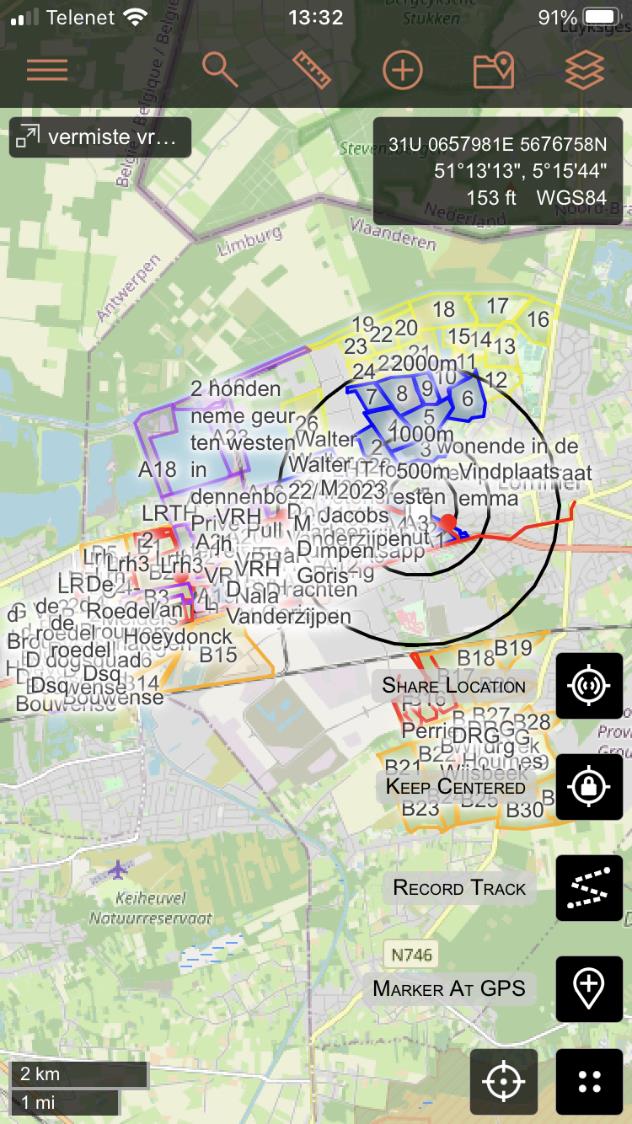 Je positie markerenTijdens de zoekactie
Druk op het icoontje rechts onderaan (de 4 puntjes)
Druk op het icoontje naast ‘Marker At GPS’ (onderaan)
17
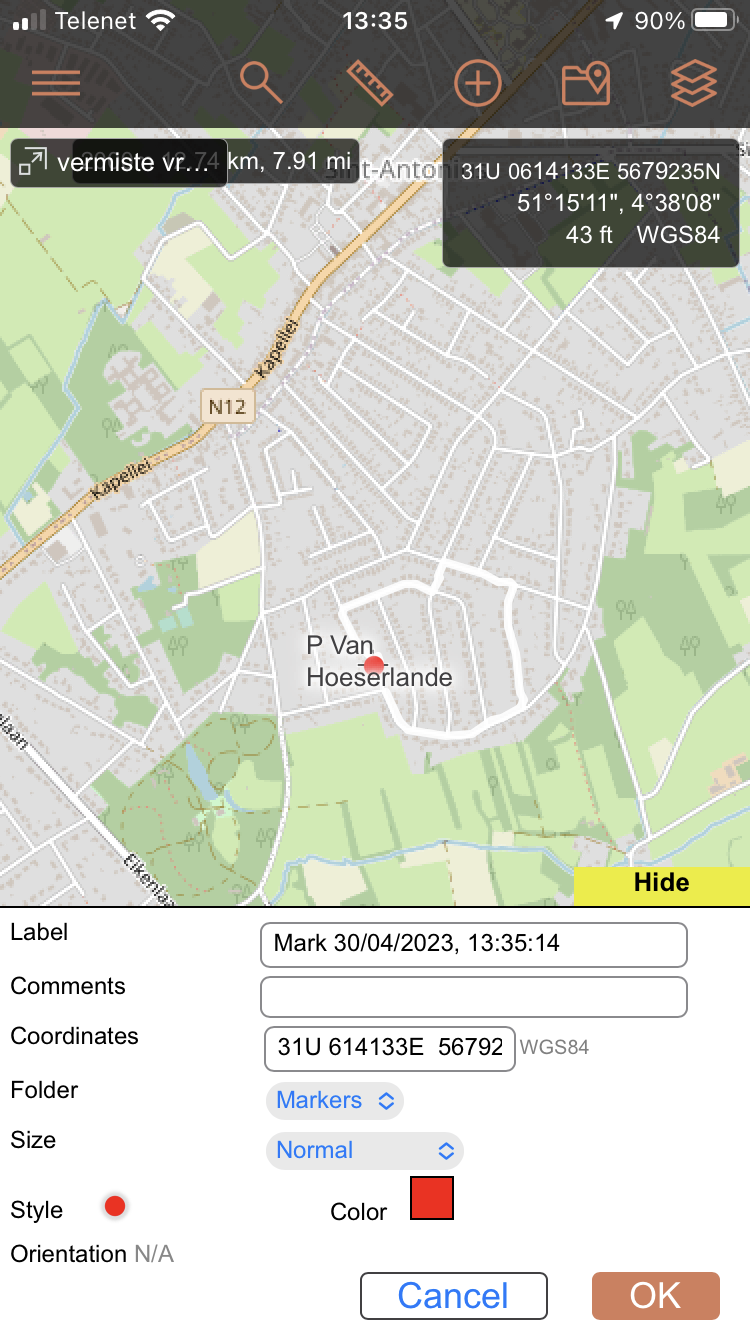 Je positie markeren tijdens de zoekactie
Druk op het icoontje rechts onderaan (de 4 puntjes)
Druk op het icoontje naast ‘Marker At GPS’ (onderaan)
Vul het veld ‘Label’ aan volgens richtlijnen OCP
Vul het veld ‘Comments’ aan
Pas ‘Size’, ‘Style’ en ‘Color’ aan indien nodig
Druk ‘OK’
Er verschijnt een ‘marker’ en de bijbehorende label op je scherm
18
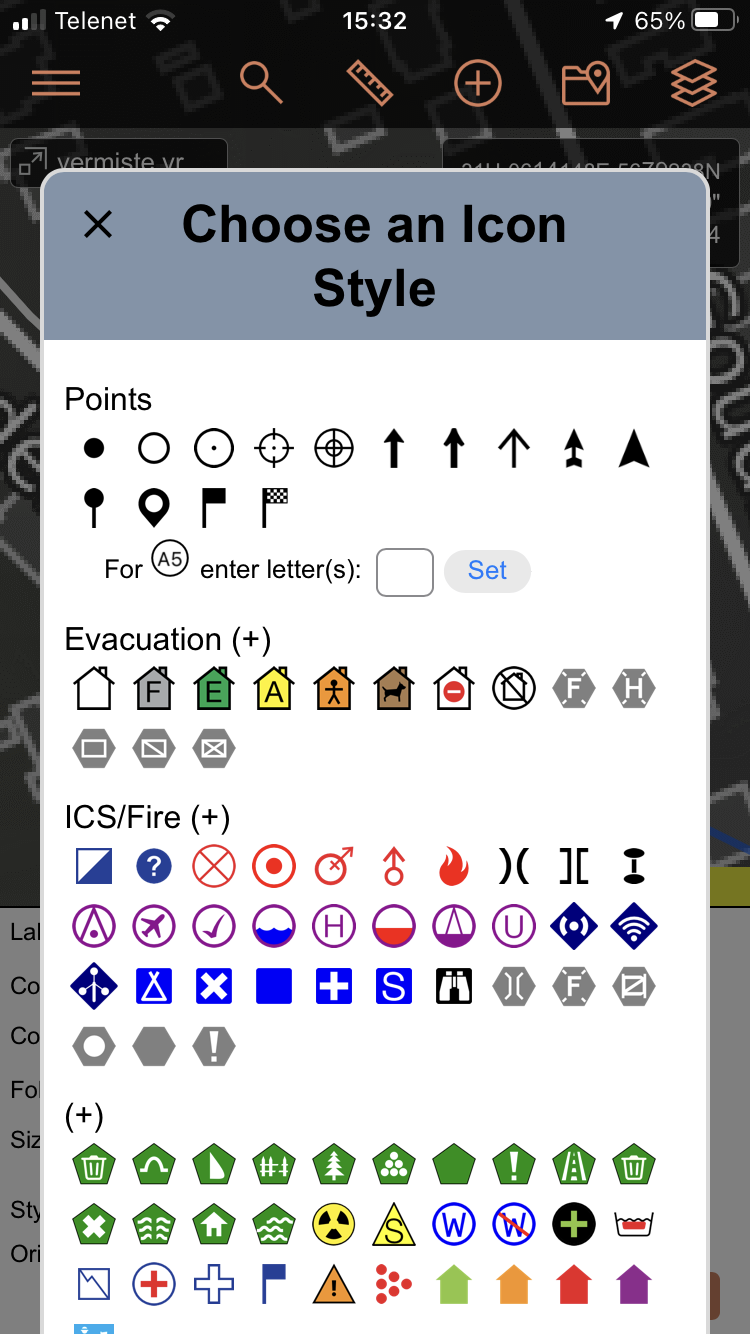 Je positie markerenTijdens de zoekactie
OPGEPAST: 
Indien het een ‘clue’ betreft, druk dan direct op ‘Style’ en selecteer het vraagteken onder ‘ICS/Fire (+)’
Neem foto’s van de ‘clue’, eventueel ook van (voet)sporen in de directe omgeving. Deze foto’s moet je op een andere manier aan de OCP bezorgen, want CalTopo ondersteunt het doorgeven van foto’s niet
Meld de vondst van een ‘clue’ via radio aan de OCP
19
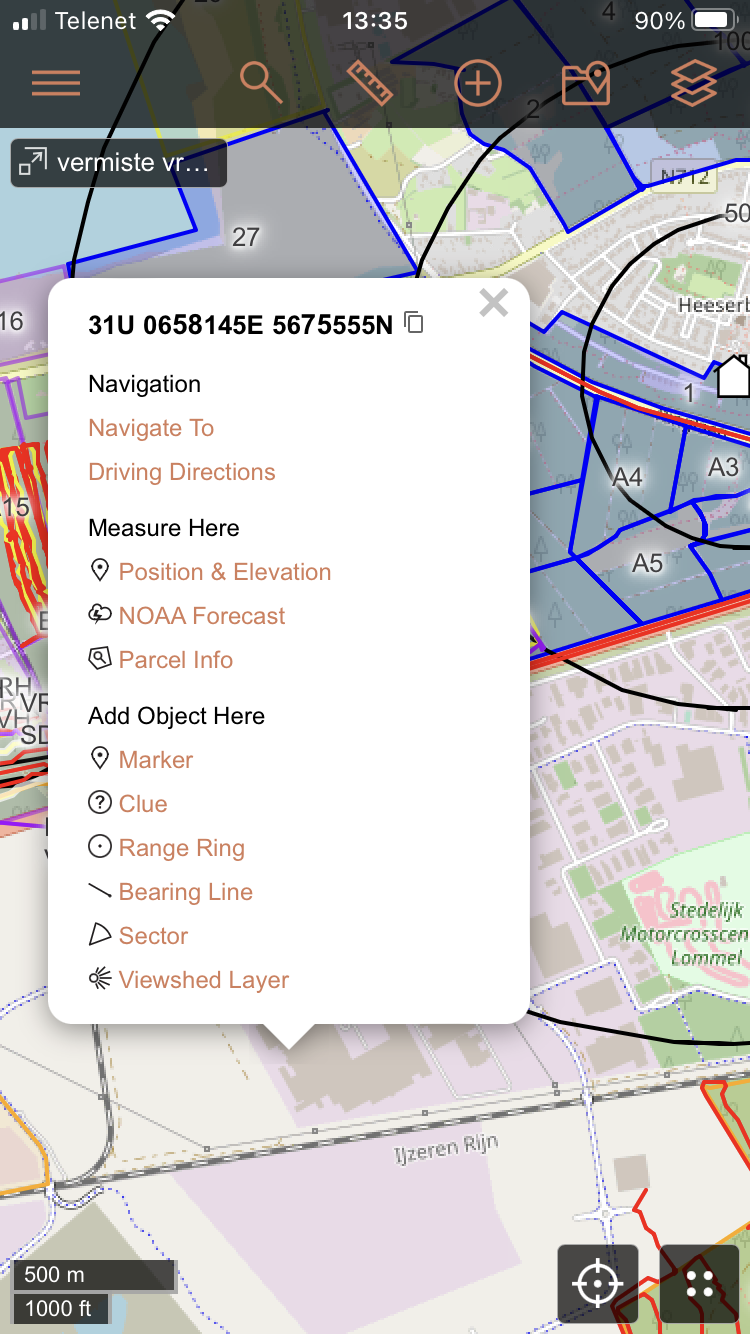 Een ‘marker’ op de kaart plaatsen (‘waypoint’) tijdens de zoekactie
Twee mogelijkheden: 
Je kent de positie op de kaart: blijf drukken op die plaats totdat er een extra scherm opent
Je vindt de positie niet maar je hebt wel de coördinaten: blijf drukken op een plaats totdat er een extra scherm opent of duw op de ‘+ in een cirkel’ 
Duw op ‘Marker’ (of ‘Clue’ in het desbetreffende geval)
Vul het veld ‘Label’ aan volgens richtlijnen OCP
Vul het veld ‘Comments’ aan
Indien je alleen de coördinaten kent, zet deze in het vak ‘Coordinates’
Pas ‘Size’, ‘Style’ en ‘Color’ aan indien nodig
Druk ‘OK’
Er verschijnt een ‘marker’ en het bijbehorende label op de juiste plaats
20
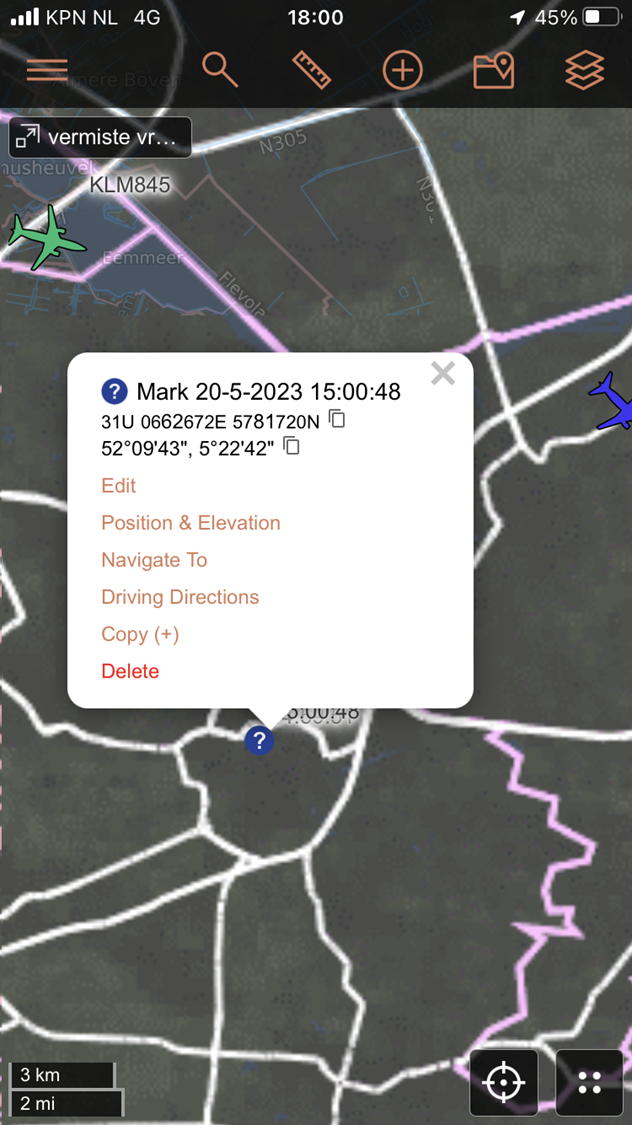 Navigeer naar een marker tijdens de zoekactie
Druk op de gewenste marker op de kaart; of druk op het ‘Map Items’ symbool (tweede icoon rechts boven) en op de gewenste marker 
In het zichtbaar scherm duw op de ‘Navigate To’ link
Opmerking: Je kan ook ‘Driving Directions’ kiezen waarna je kan kiezen in welke App je deze rijinstructies wil te zien krijgen
21
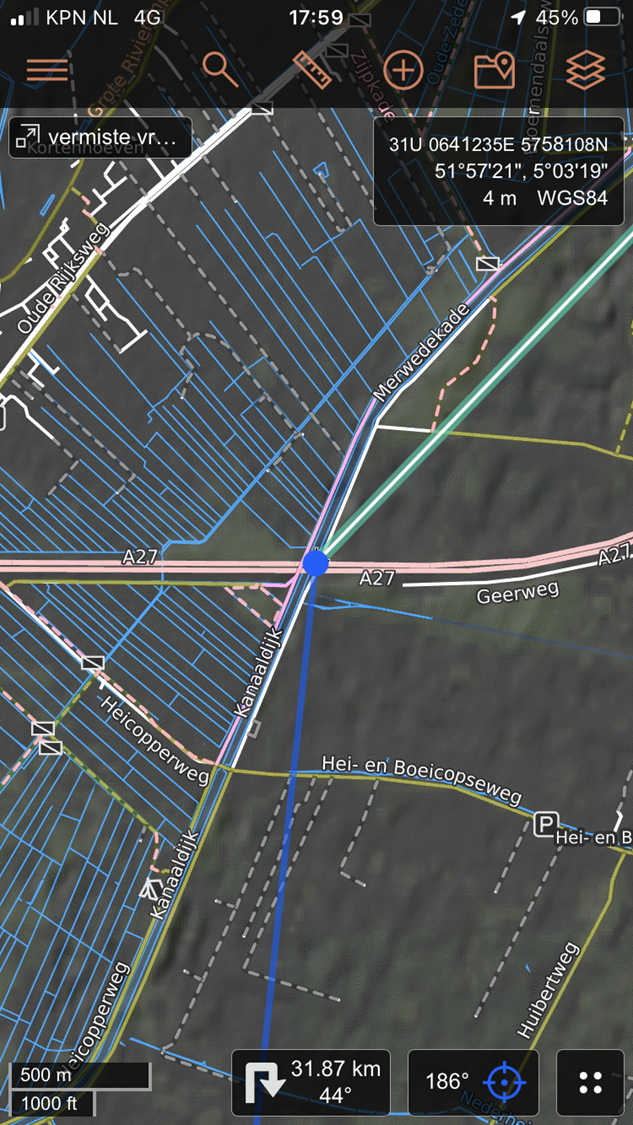 Navigeer naar een marker tijdens de zoekactie
Onderaan in het midden van je scherm staat de volgende informatie in een kader: 
Richtingsaanwijzer naar de marker
Afstand tot de marker
Kompasrichting naar de marker
Deze informatie past zich aan als je je beweegt
22
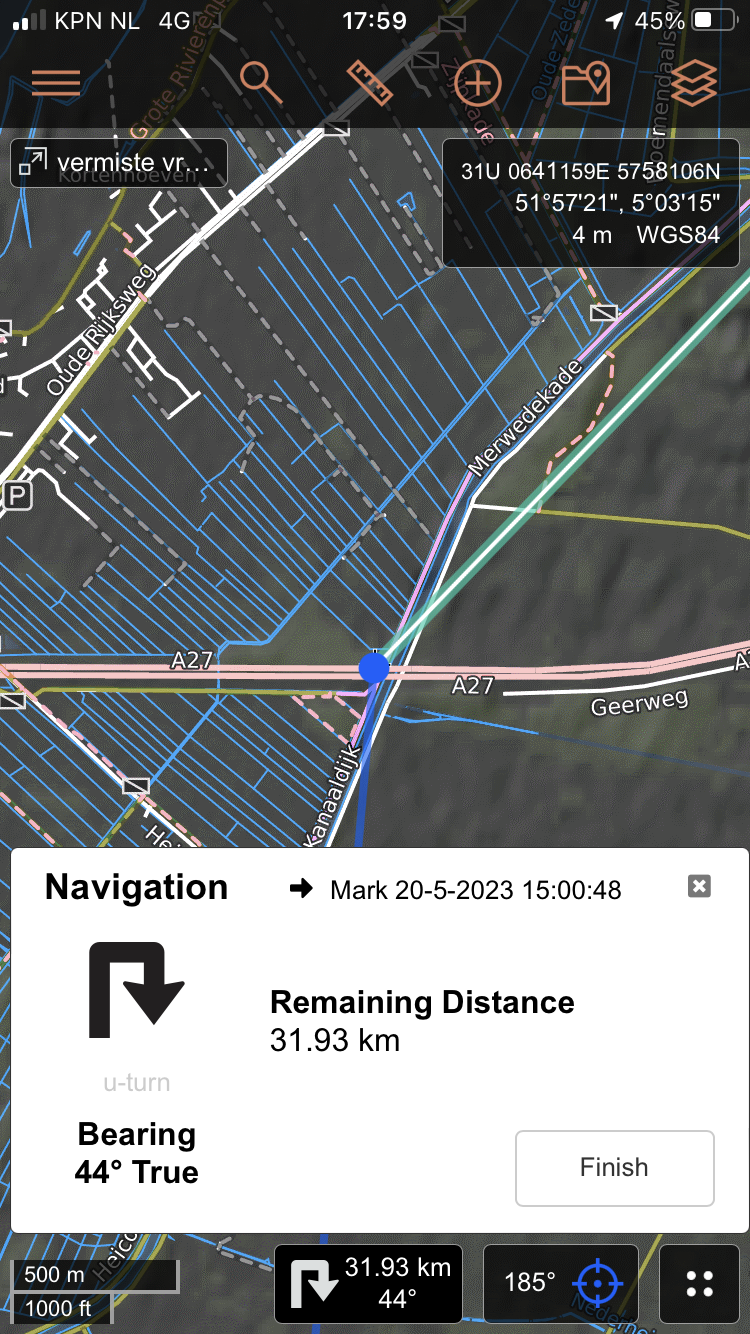 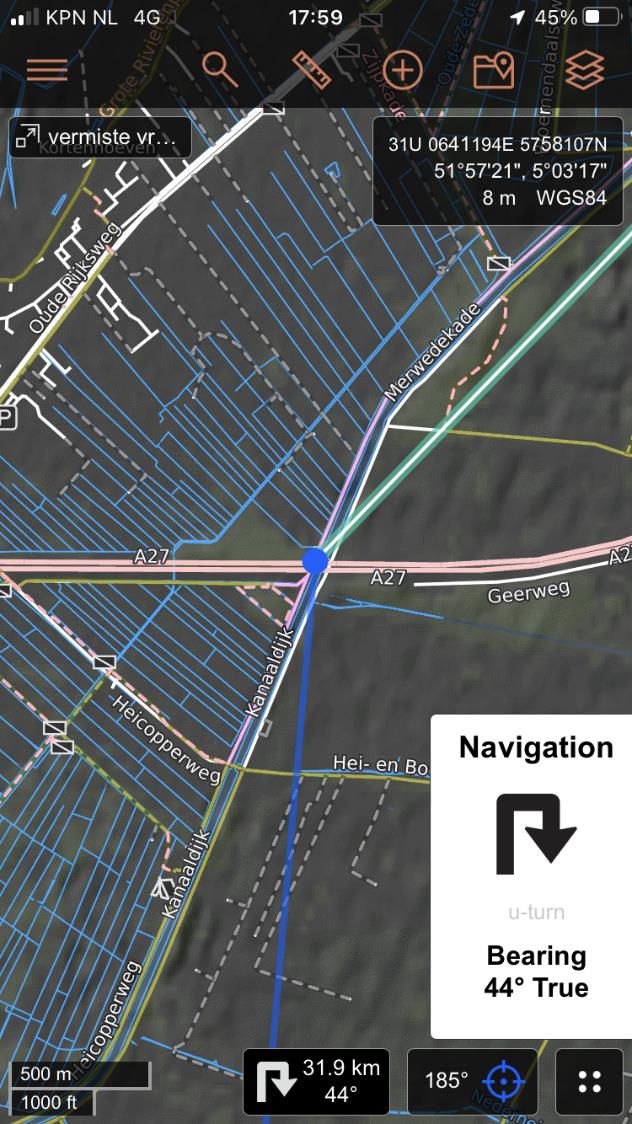 Navigeer naar een marker tijdens de zoekactie
Klik je op dit vakje dan wordt dit uitvergroot
Klik nog eens om het nog groter te hebben (en het vak ‘Finish’ te zien)
23
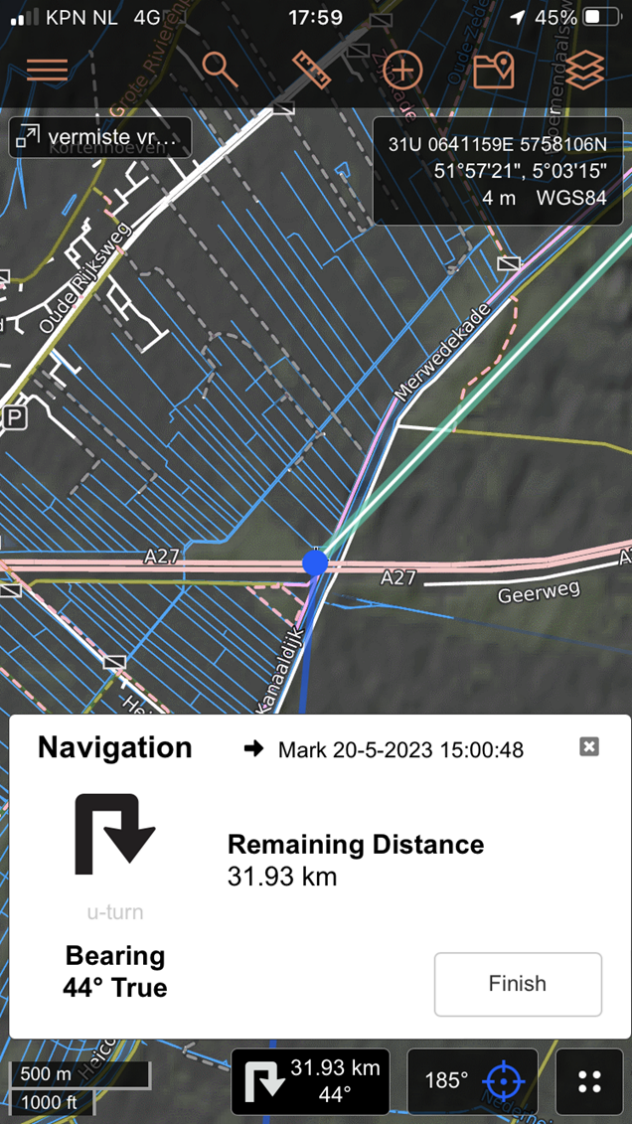 Stop navigatie naar een marker
Klik twee maal op het navigatievakje tot je het vak ‘Finish’ ziet
Klik op ‘Finish’
24
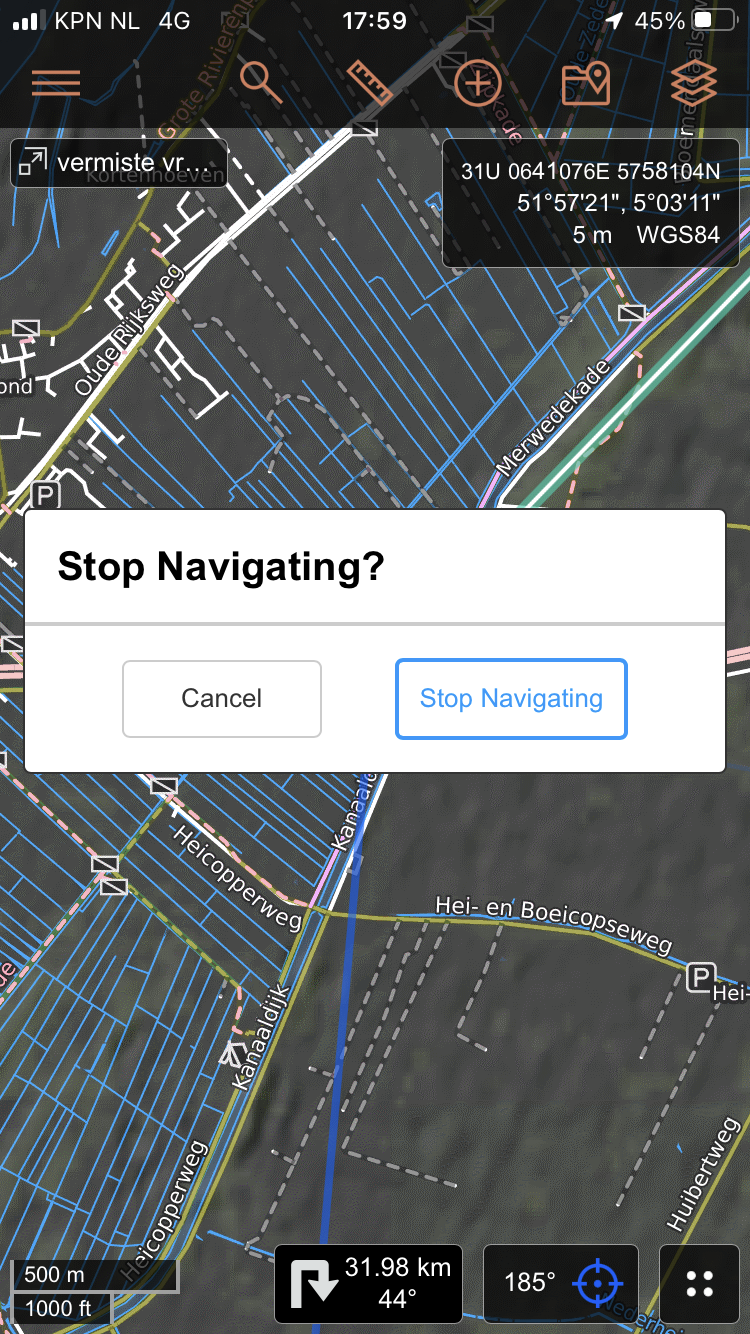 Stop navigatie naar een marker
Klik twee maal op het navigatievakje tot je het vak ‘Finish’ ziet
Klik op ‘Finish’
Bevestig door op het vak ‘Stop Navigating’ te drukken
25
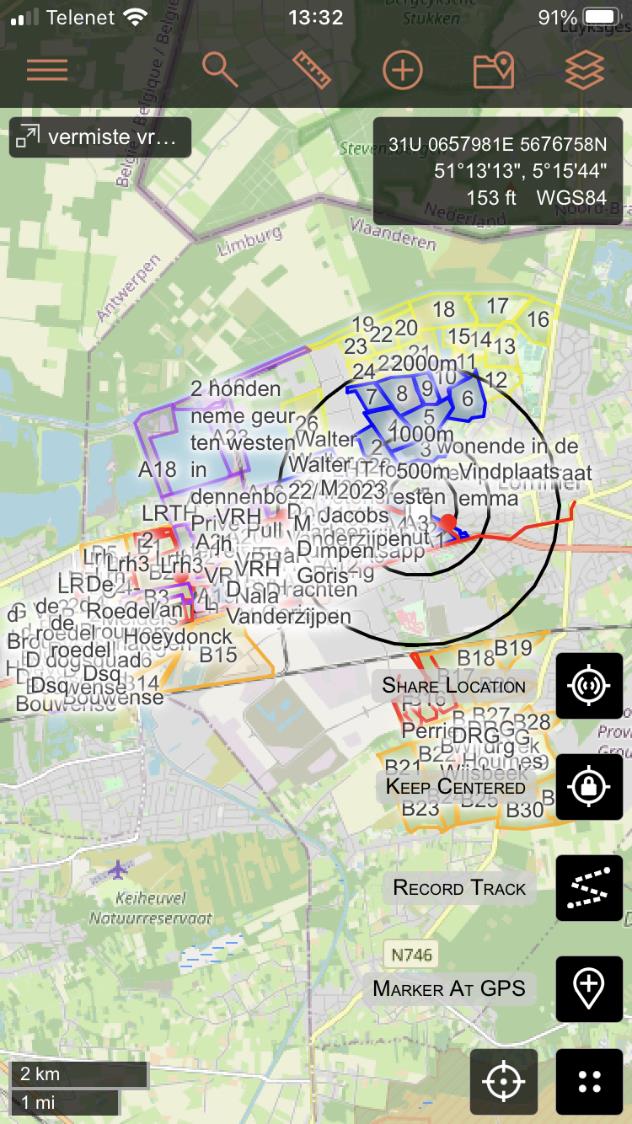 Kaart centraliseren op je positietijdens de zoekactie
Druk op het ‘vizier’ icoontje, links naast de ‘vier puntjes’ en je positie wordt het midden van je kaart 
Je kan je kaart permanent centreren door:
Druk op het icoontje rechts onderaan (de 4 puntjes)
Druk op het icoontje naast ‘Keep Centered’
Info: als je nu op de vier puntjes duwt, zie je dat ‘Keep Centered’ gewijzigd is naar ‘Stop Centering’ en blauw ingekleurd is
26
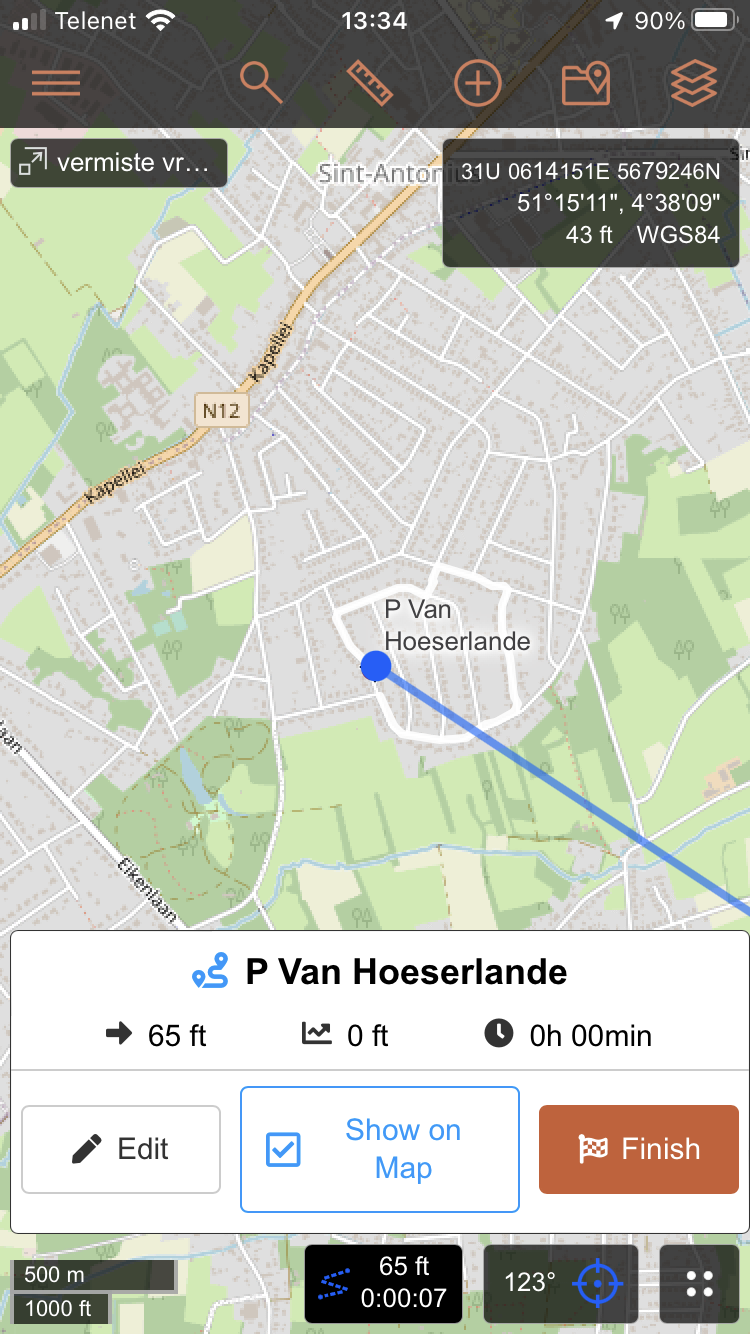 Je ‘track’ afzetten aan het einde van de zoekactie
Meld het einde van je zoekactie in je gebied via radio aan de OCP
Druk op het icoontje rechts onderaan (de 4 puntjes)
Druk op het ‘Track Details’ symbool (dat blauw gekleurd is)
Druk op het ‘Finish’ veld
27
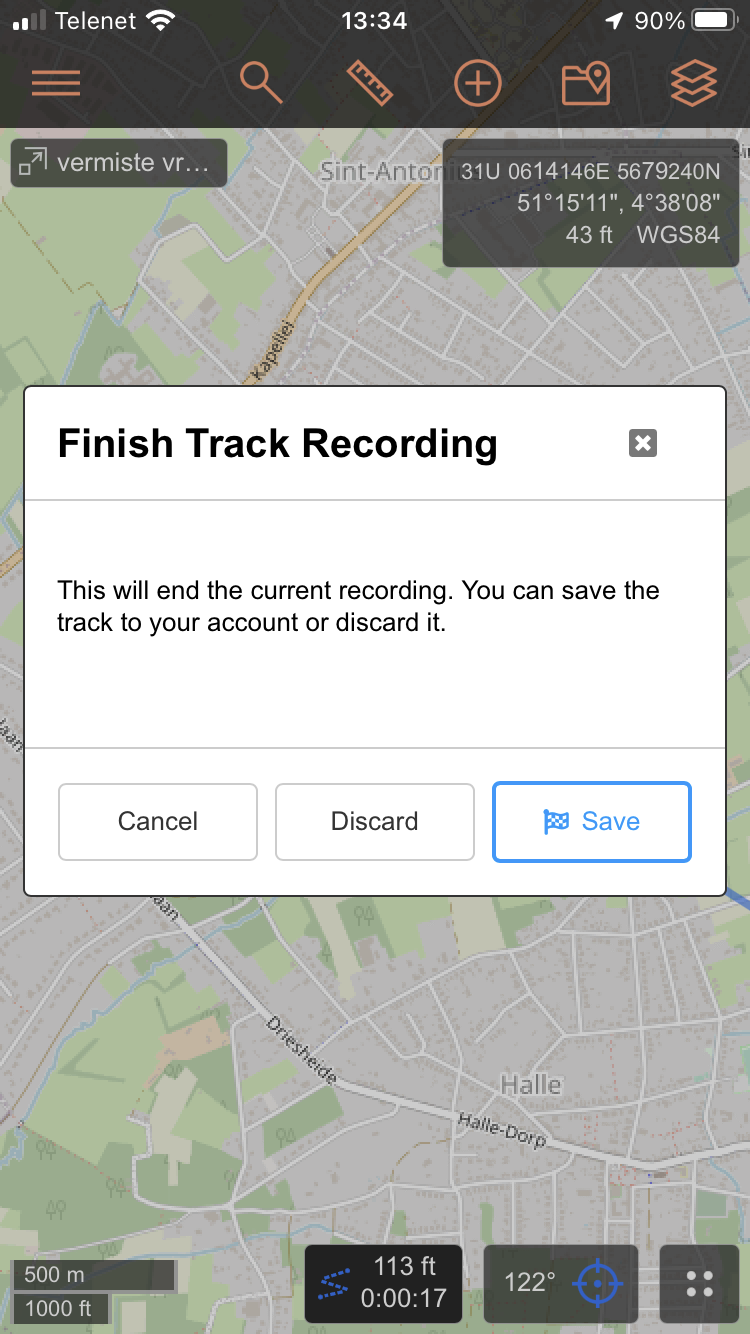 Je ‘track’ afzetten aan het einde van de zoekactie
Meldt het einde van je zoekactie in je gebied via radio aan de OCP
Druk op het icoontje rechts onderaan (de 4 puntjes)
Druk op het ‘Track Details’ symbool
Druk op het ‘Finish’ veld
Druk op het ‘Save’ veld
28
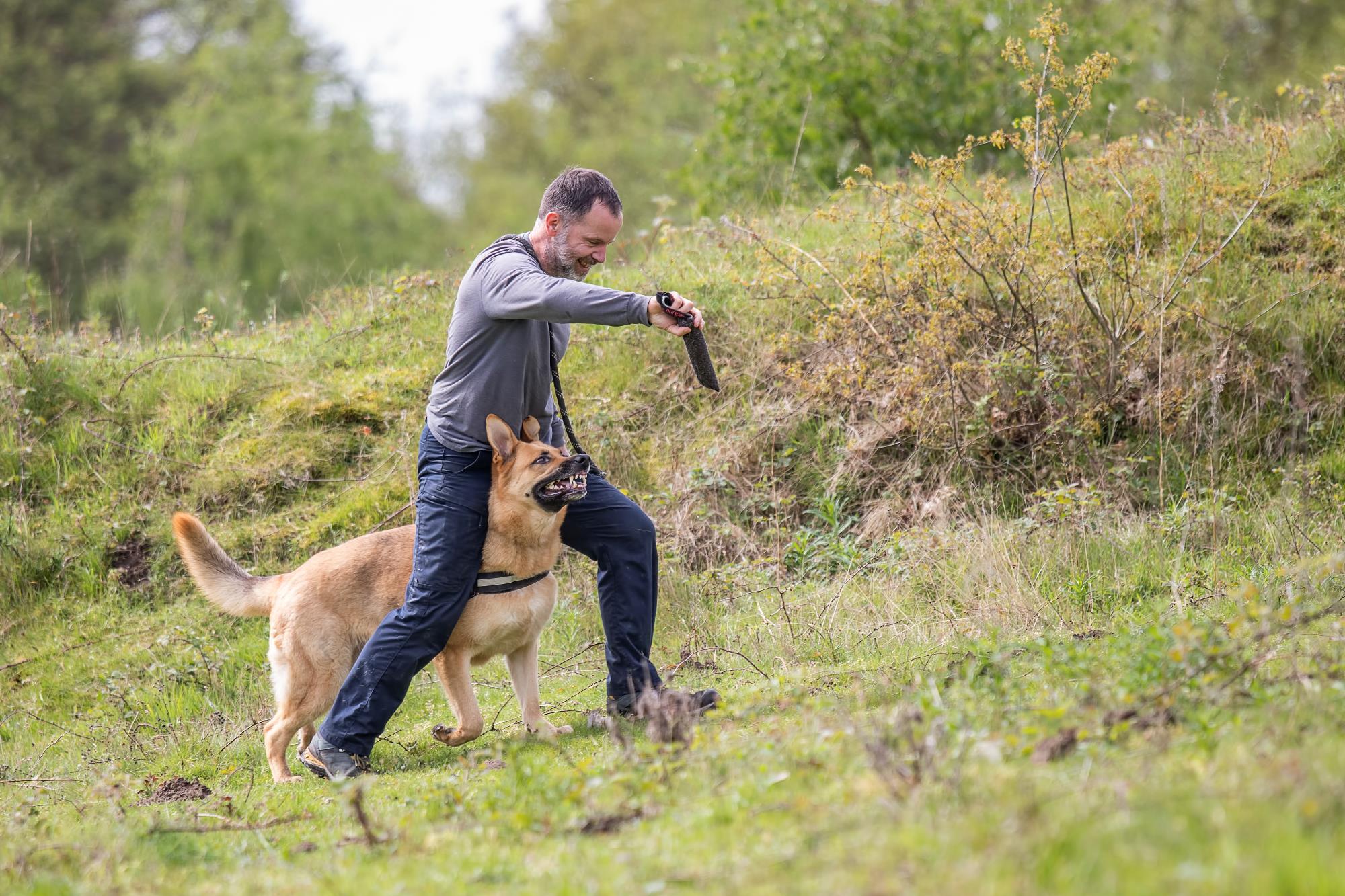 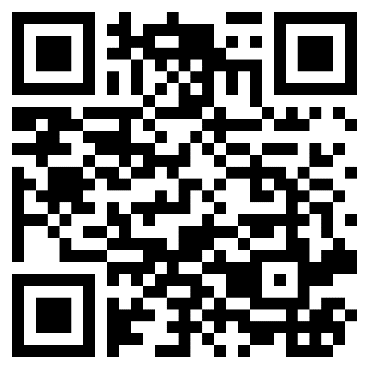 Laatste versie opwww.vlaamsereddingshonden.eu/samenwerking Opmerkingen en suggesties te bezorgen aan Patrick Van Hoeserlande hoesyontheroad@gmail.com
29
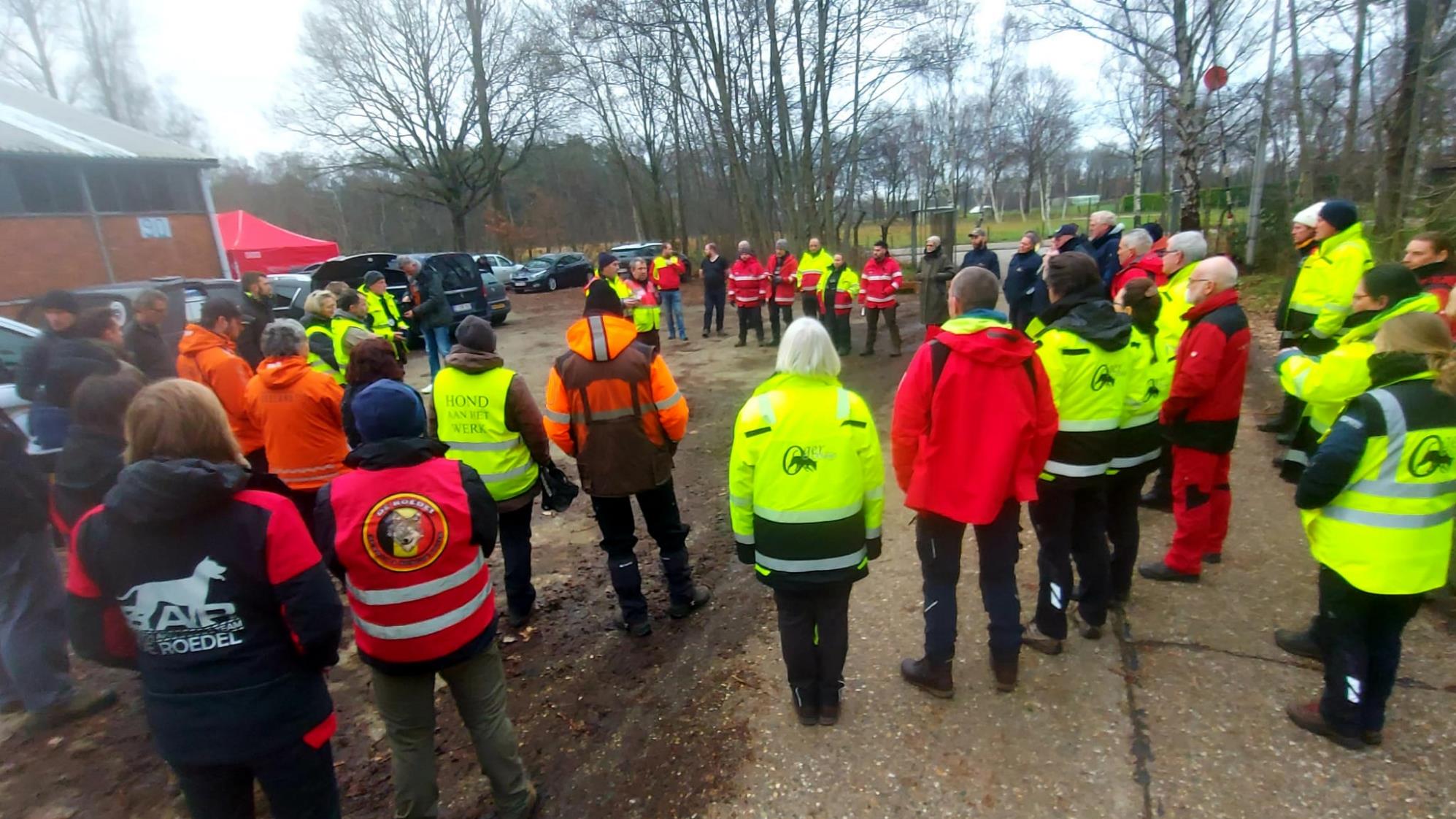 Vragen?
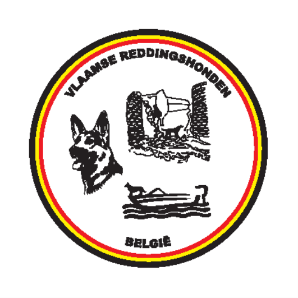 30